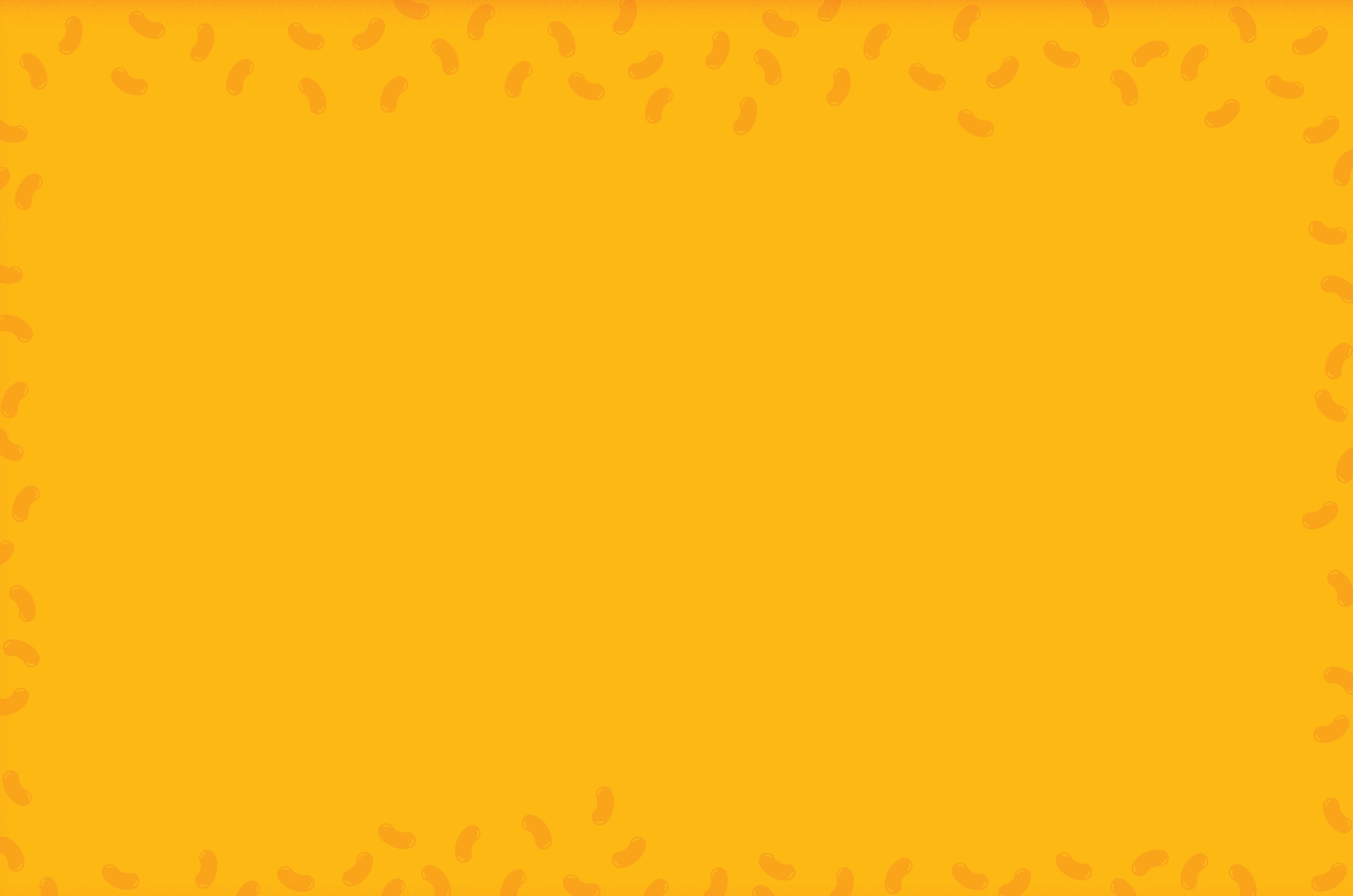 Sounds Great Readers 2nd Edition
ⓒ 2021 Compass Publishing
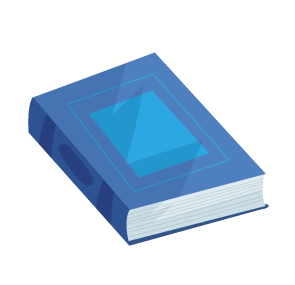 MY BOOK REPORT
Rating :
Title :
Name :
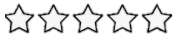 Date :
Write a phrase you like from the book.
Draw a picture you like from the book.
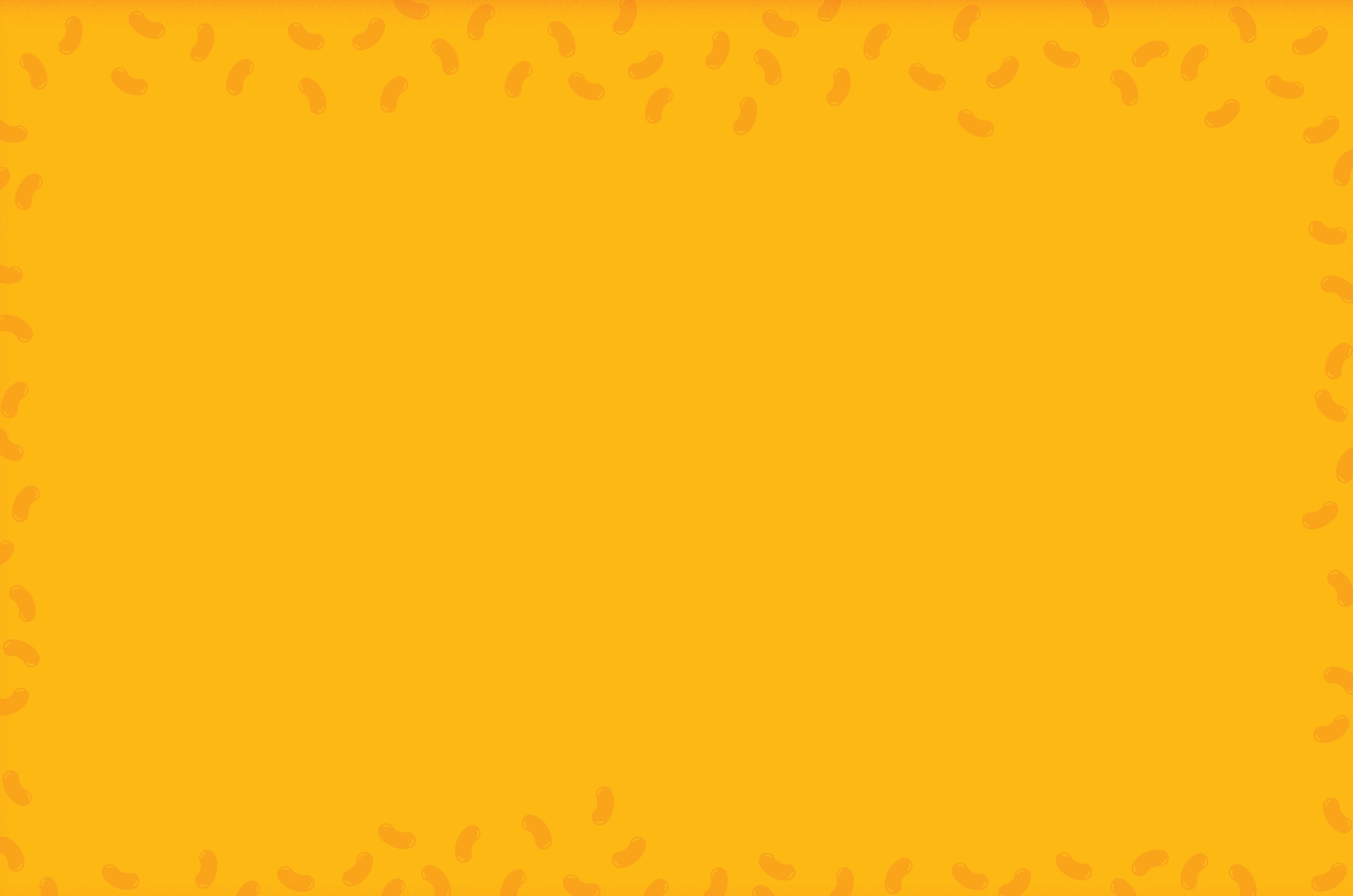 Sounds Great Readers 2nd Edition
ⓒ 2021 Compass Publishing
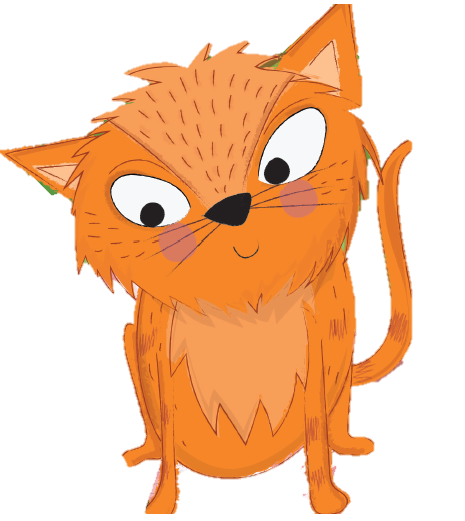 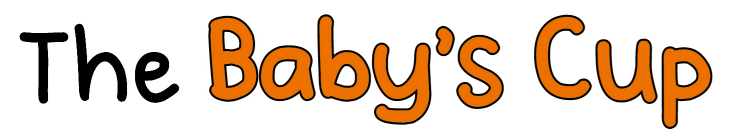 Date :
Rating :
Name :
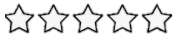 Draw a picture you like from the book.
Write a phrase you like from the book.
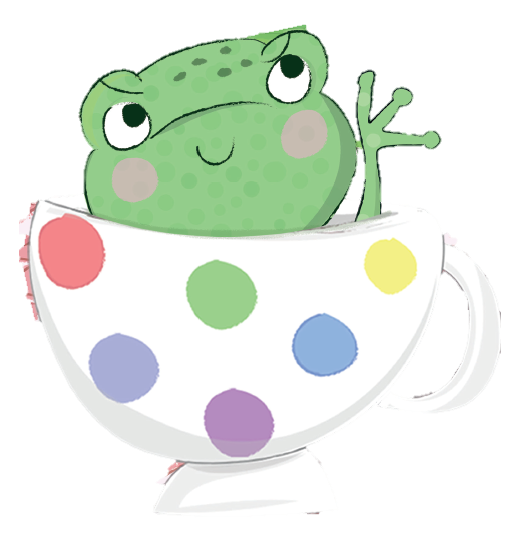 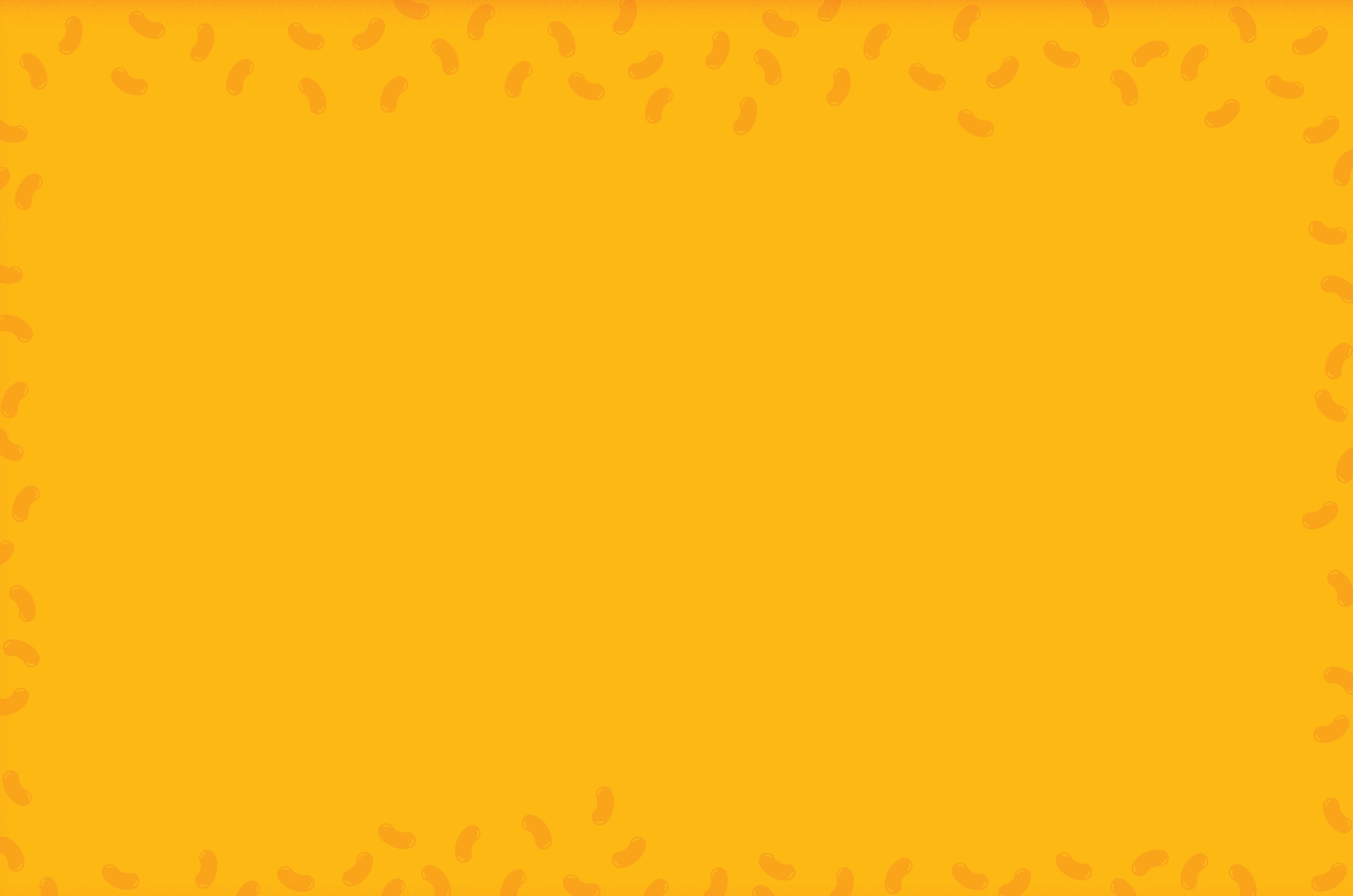 Sounds Great Readers 2nd Edition
ⓒ 2021 Compass Publishing
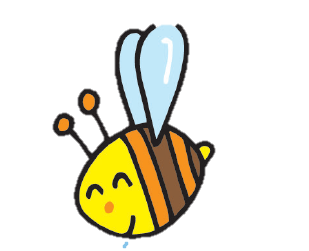 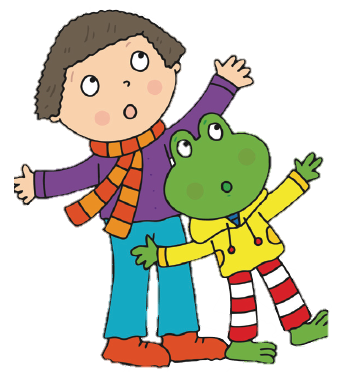 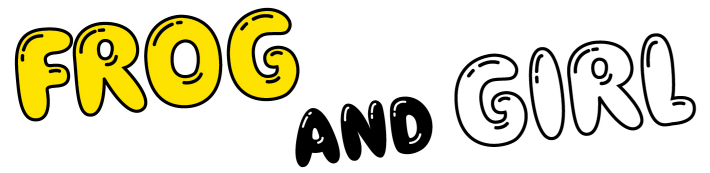 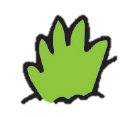 Date :
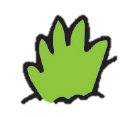 Rating :
Name :
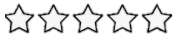 Draw a picture you like from the book.
Write a phrase you like from the book.
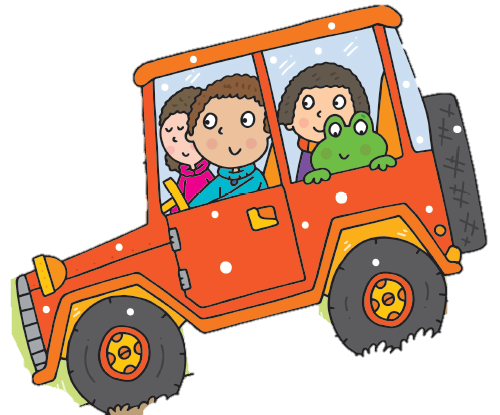 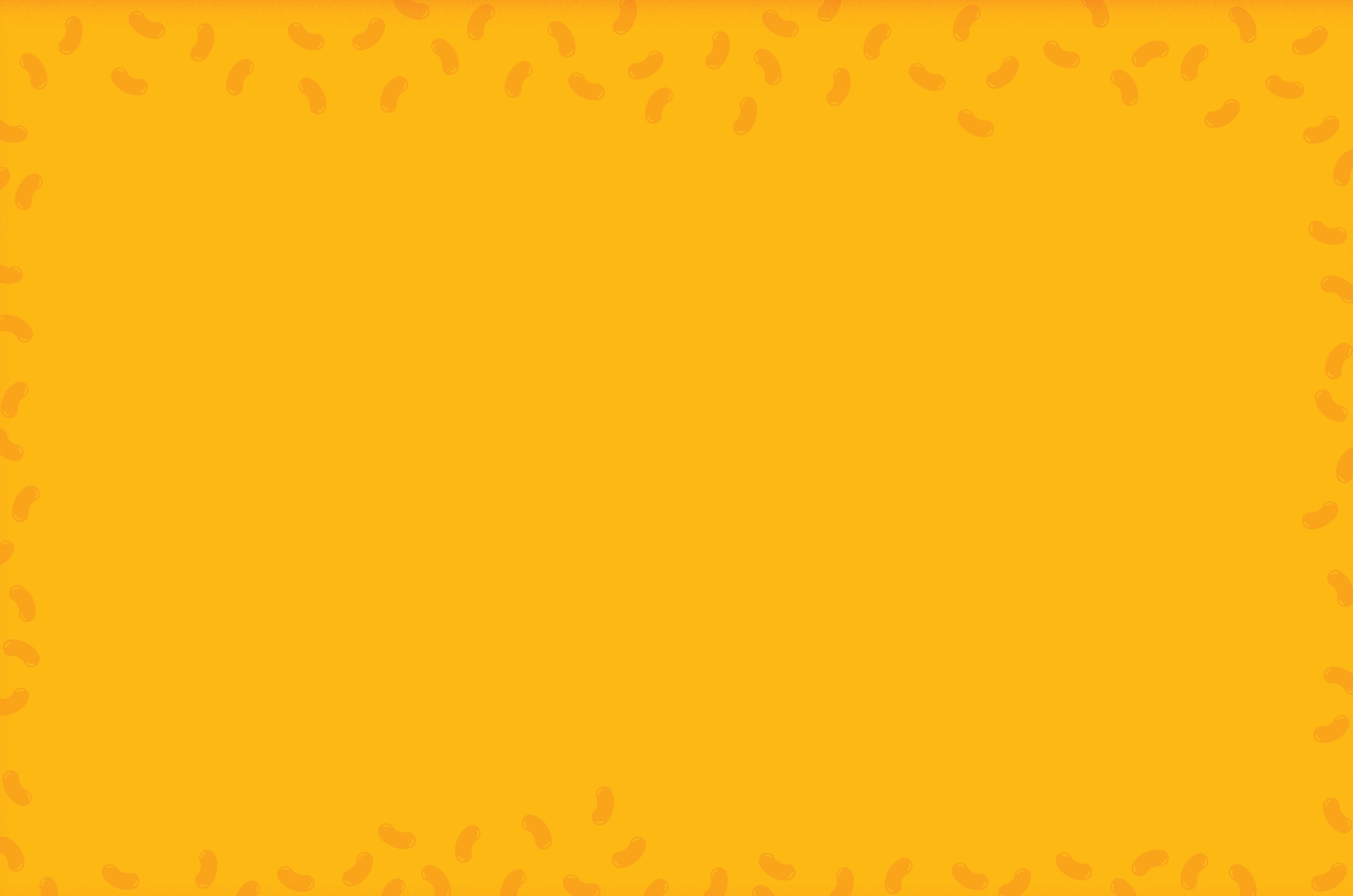 Sounds Great Readers 2nd Edition
ⓒ 2021 Compass Publishing
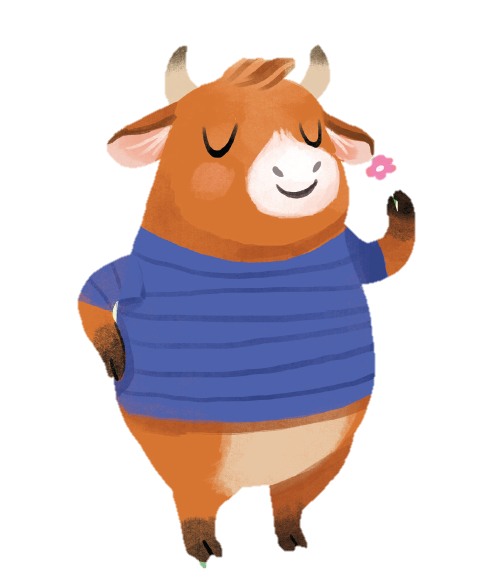 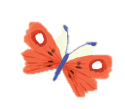 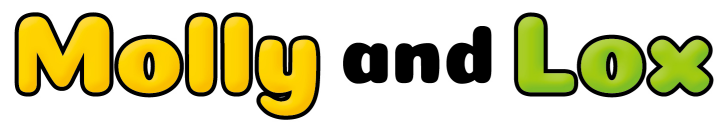 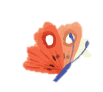 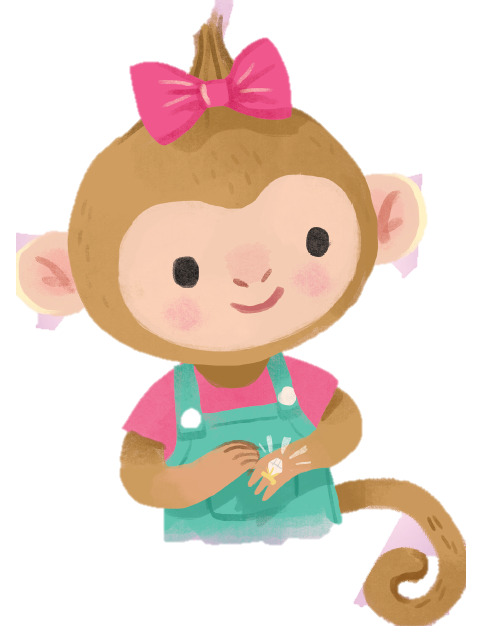 Date :
Rating :
Name :
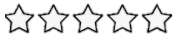 Draw a picture you like from the book.
Write a phrase you like from the book.
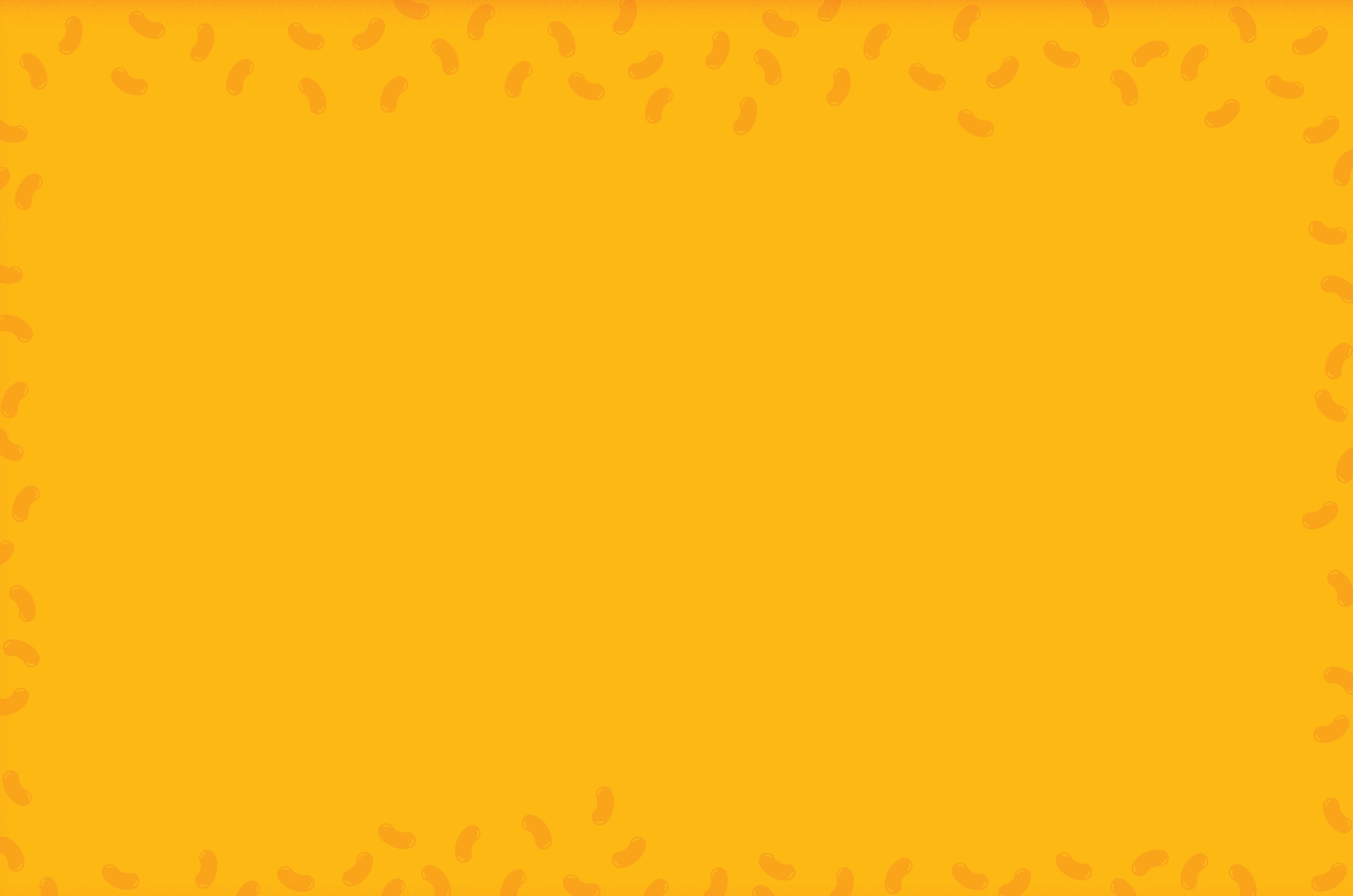 Sounds Great Readers 2nd Edition
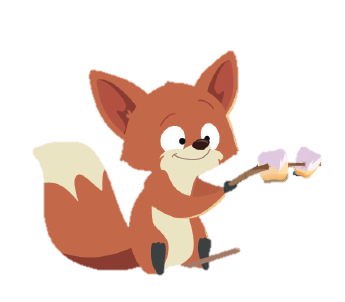 ⓒ 2021 Compass Publishing
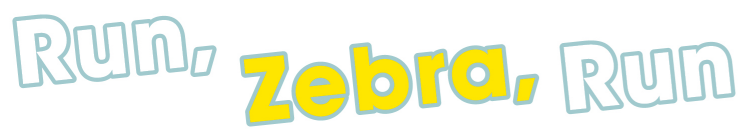 Date :
Rating :
Name :
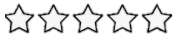 Draw a picture you like from the book.
Write a phrase you like from the book.
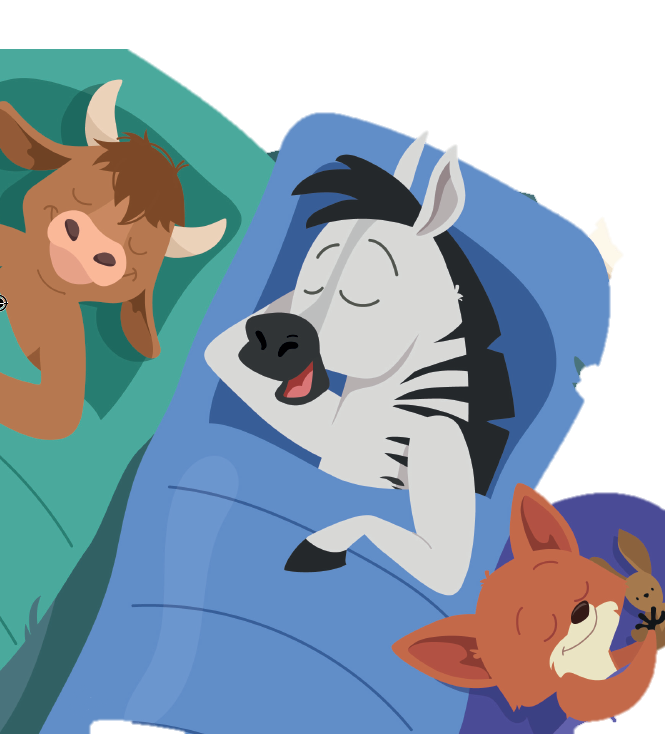